Clin d‘œil 7Information für Eltern
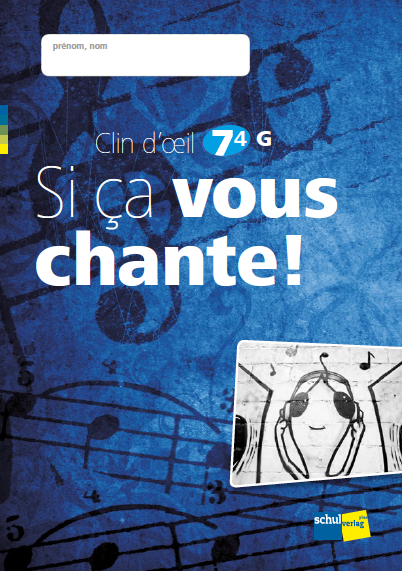 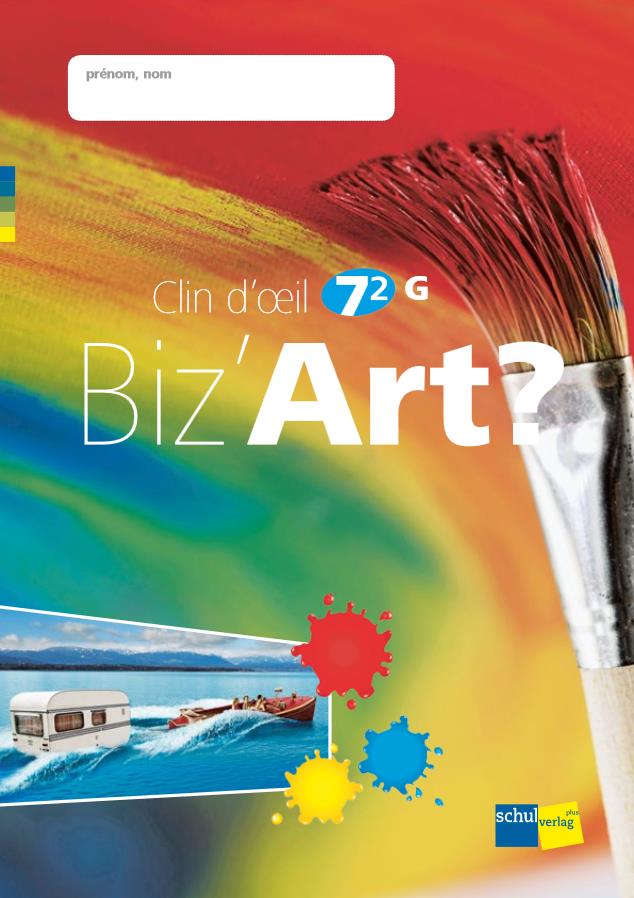 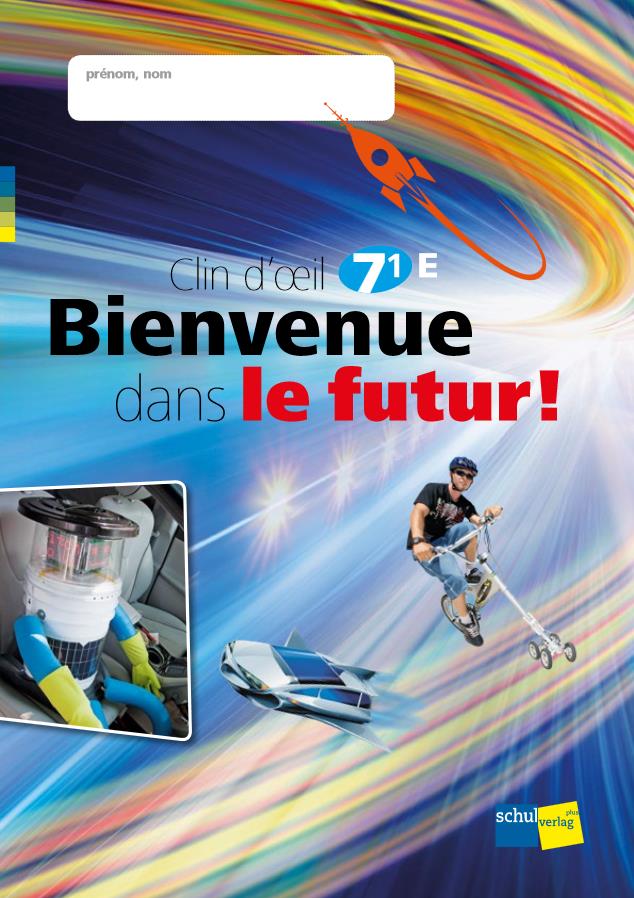 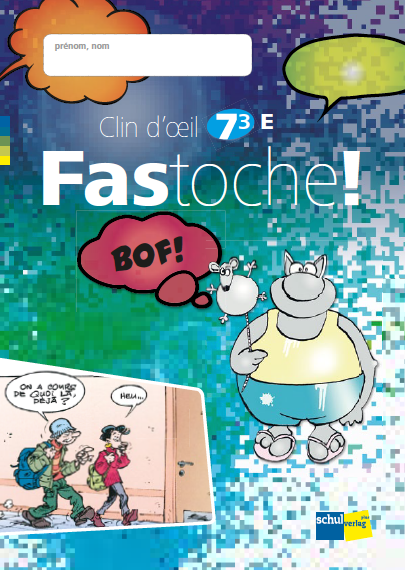 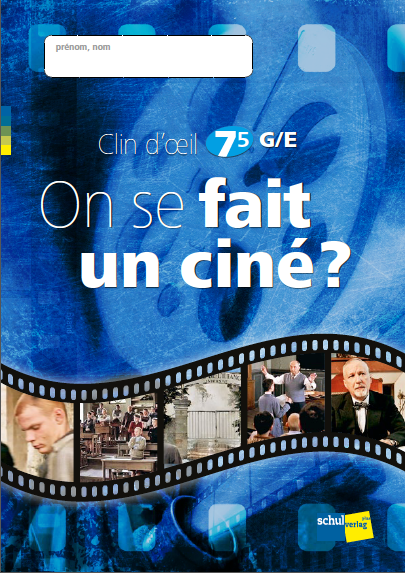 Inhalte

Materialien Clin d‘œil
Grundlage von Clin d‘œil
Aufbau einer Lerneinheit
Formative und summative Evaluation
3 Kompetenzbereiche
Umgang mit Fehlern
Als Eltern das Französischlernen unterstützen
Materialien Clin d‘œil
Clin d‘œil in den zwei Ausgaben G und E
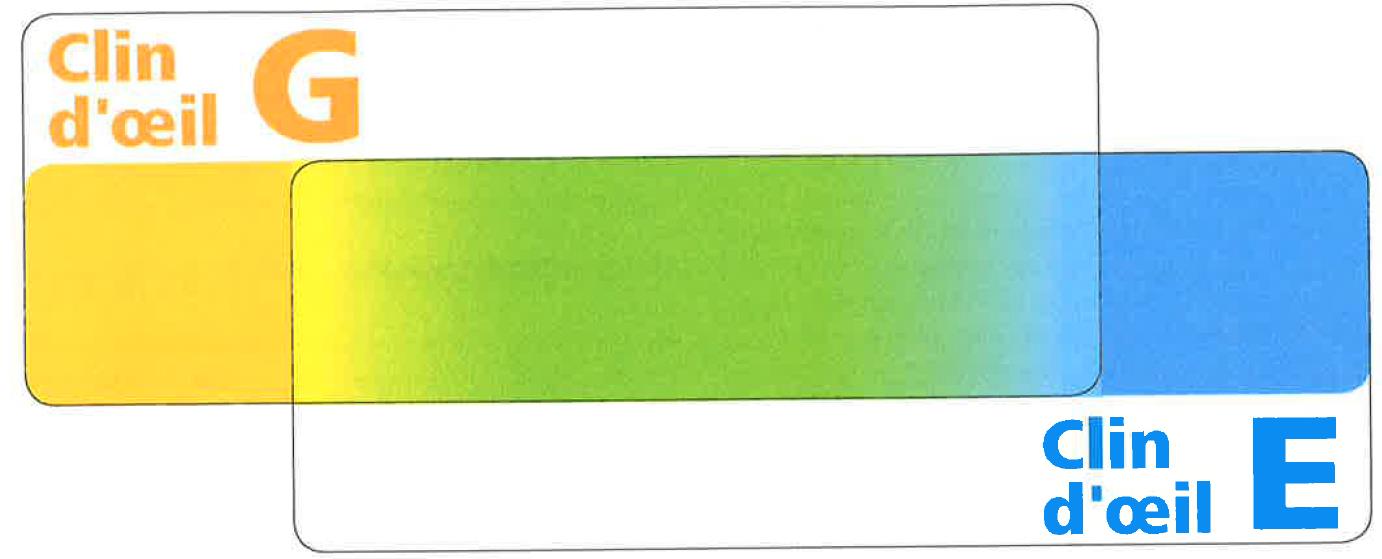 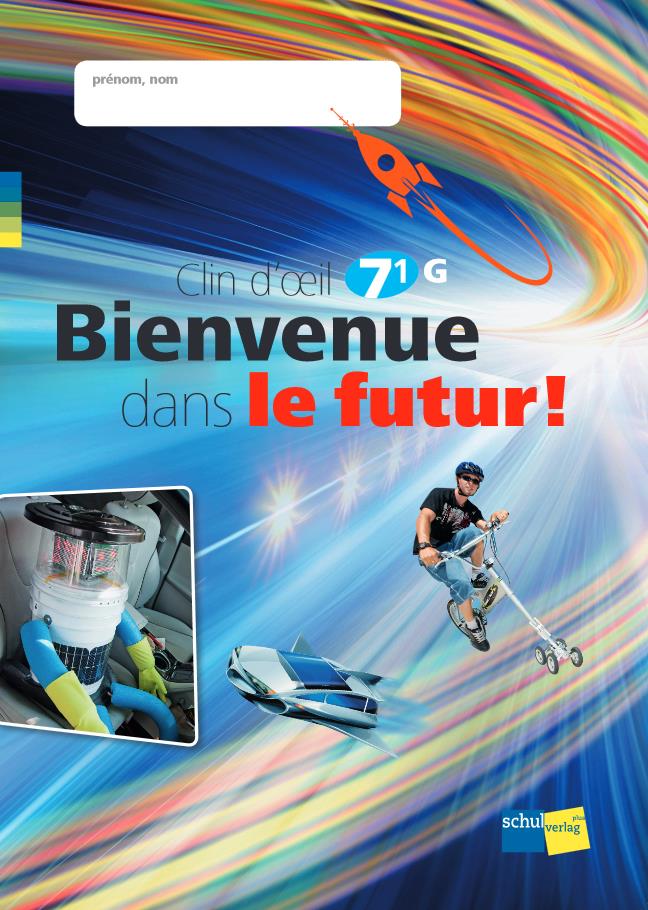 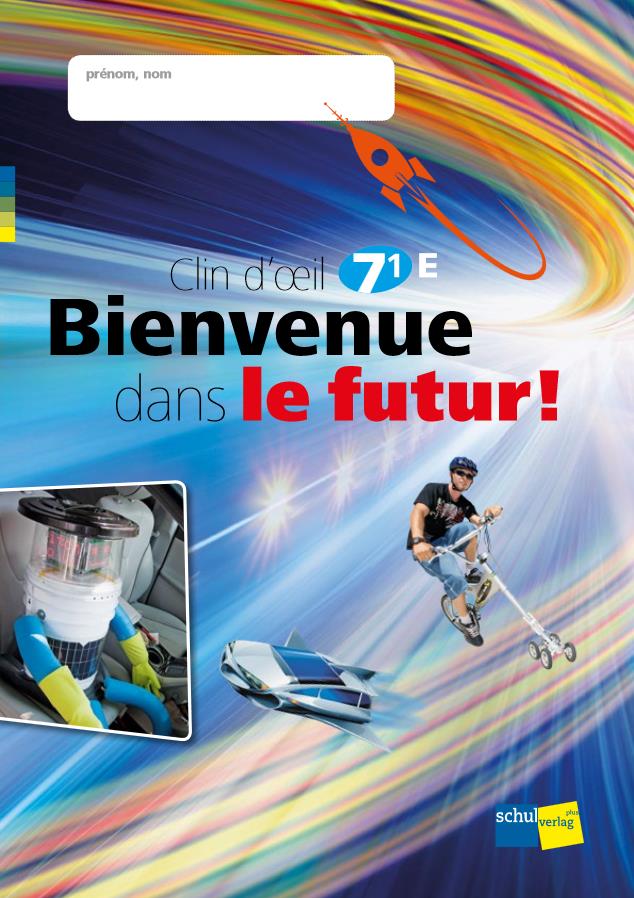 G: grundlegende und mittlere
     Anforderungen
E: mittlere und erweiterte
    Anforderungen
[Speaker Notes: Informationen  siehe fil rouge 7.1 Seite 6]
Materialien Clin d‘œil
Übersicht Materialien Clin d‘œil 7

pro Schuljahr
5 magazines
1 revue
fichier
fichier électronique
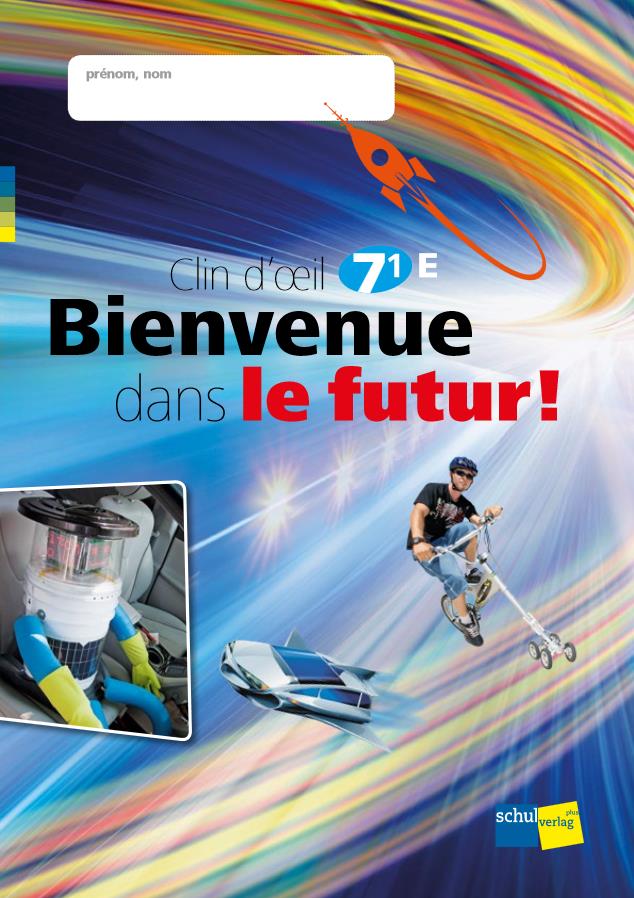 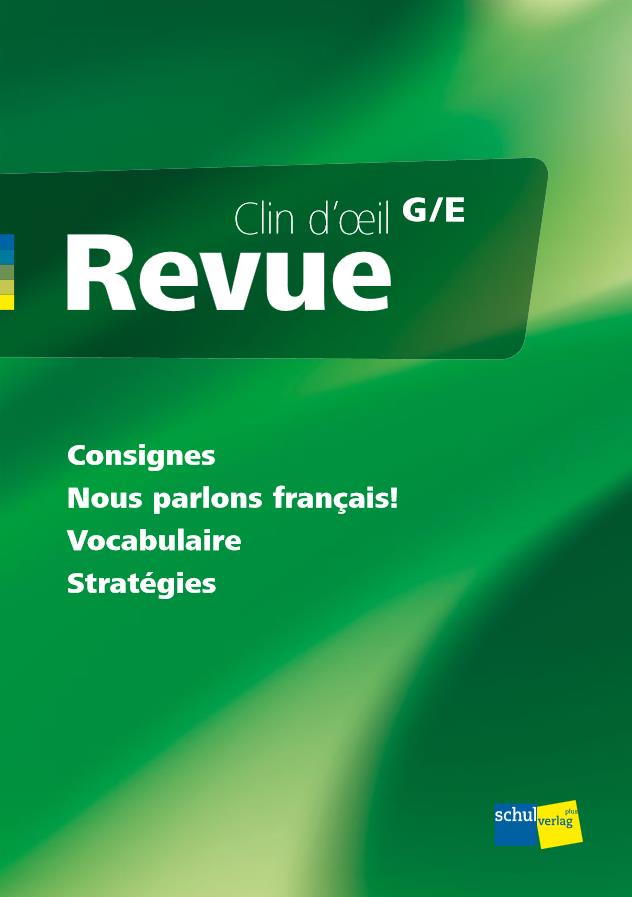 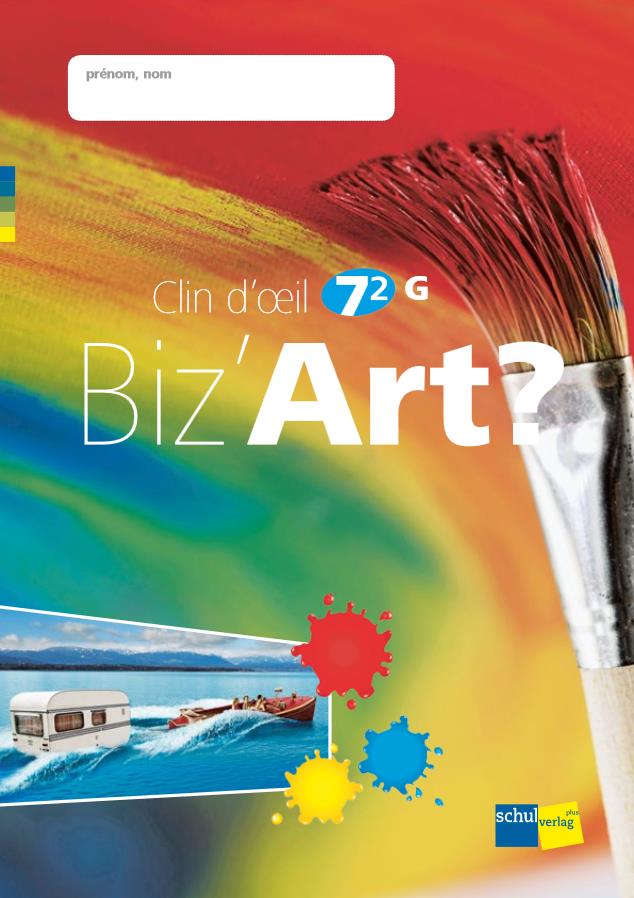 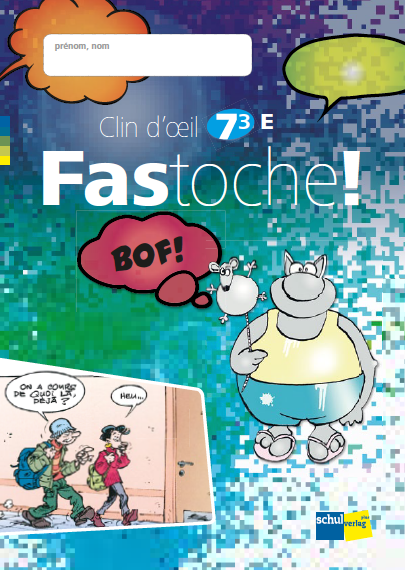 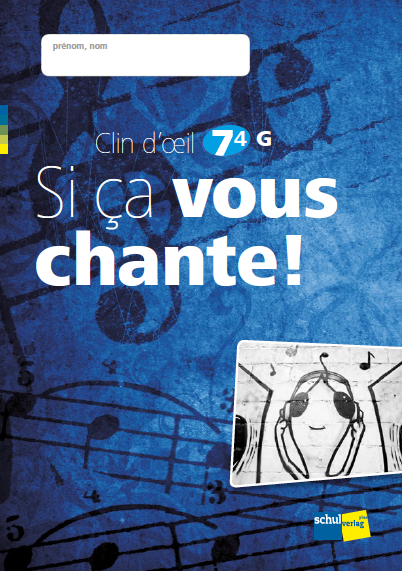 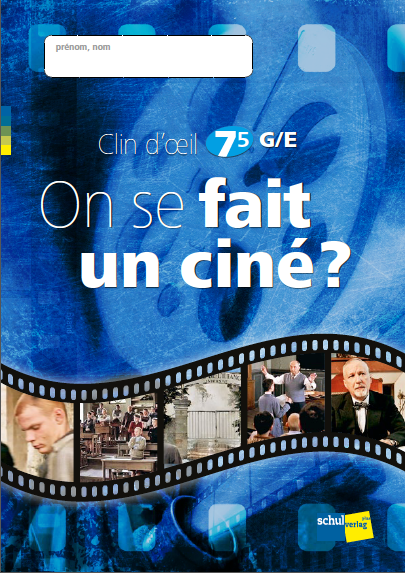 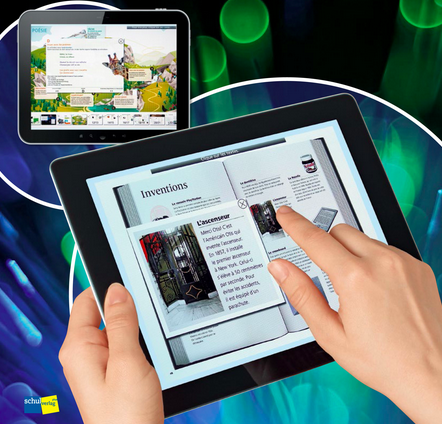 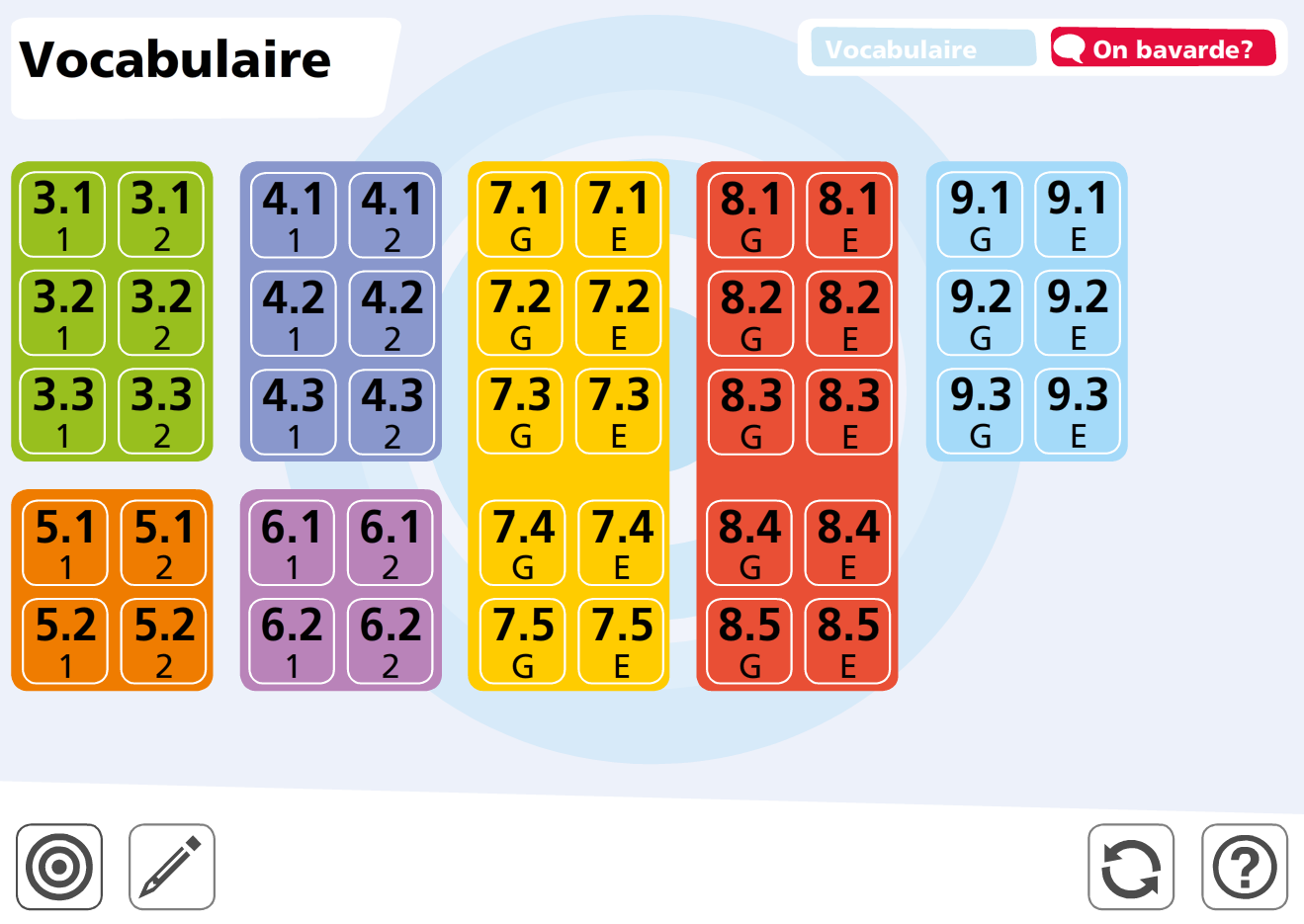 [Speaker Notes: Informationen  siehe fil rouge 7.1 Seite 8]
Materialien Clin d‘œil
Die magazines

Ein magazine – eine Lerneinheit

Einwegmaterial
das gesamte Lernmaterial             jederzeit zur Verfügung haben
Notizen machen
Wichtiges markieren
Lernaufgaben lösen

und…
farbig und attraktiv
leicht zu tragen
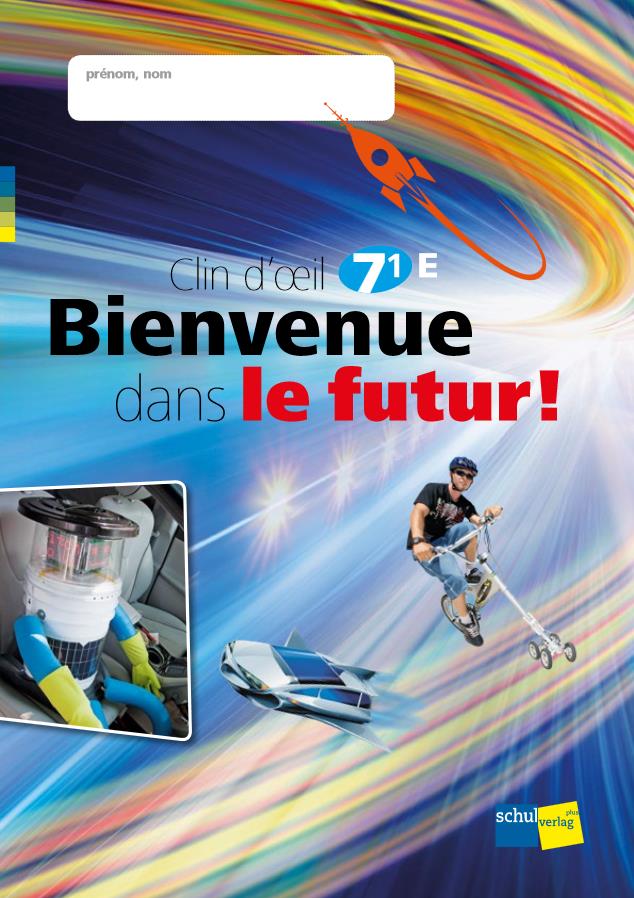 [Speaker Notes: Informationen  siehe fil rouge 7.1 Seite 8]
Materialien Clin d‘œil
Die revue

Überblick über das Gelernte
Ziele
Klassenwortschatz
Persönlicher Wortschatz
Einsichten in die Grammatik			

Nachschlagewerk
Anweisungen
Redemittel
Klassenwortschatz früherer Schuljahre
Übersicht über Strategien
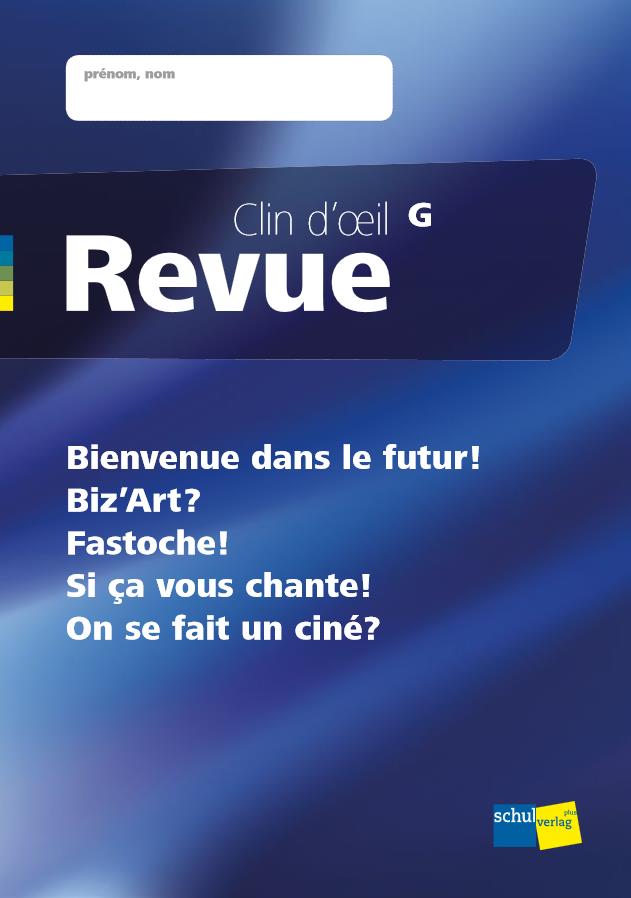 [Speaker Notes: Informationen  siehe fil rouge 7.1 Seiten 8, 12-13]
Materialien Clin d‘œil
Das Multimedia-magazine
Digitale Inhalte
Abbildung des ganzen magazine
Audioaufnahmen
Lernsoftware
Filme
Chansons
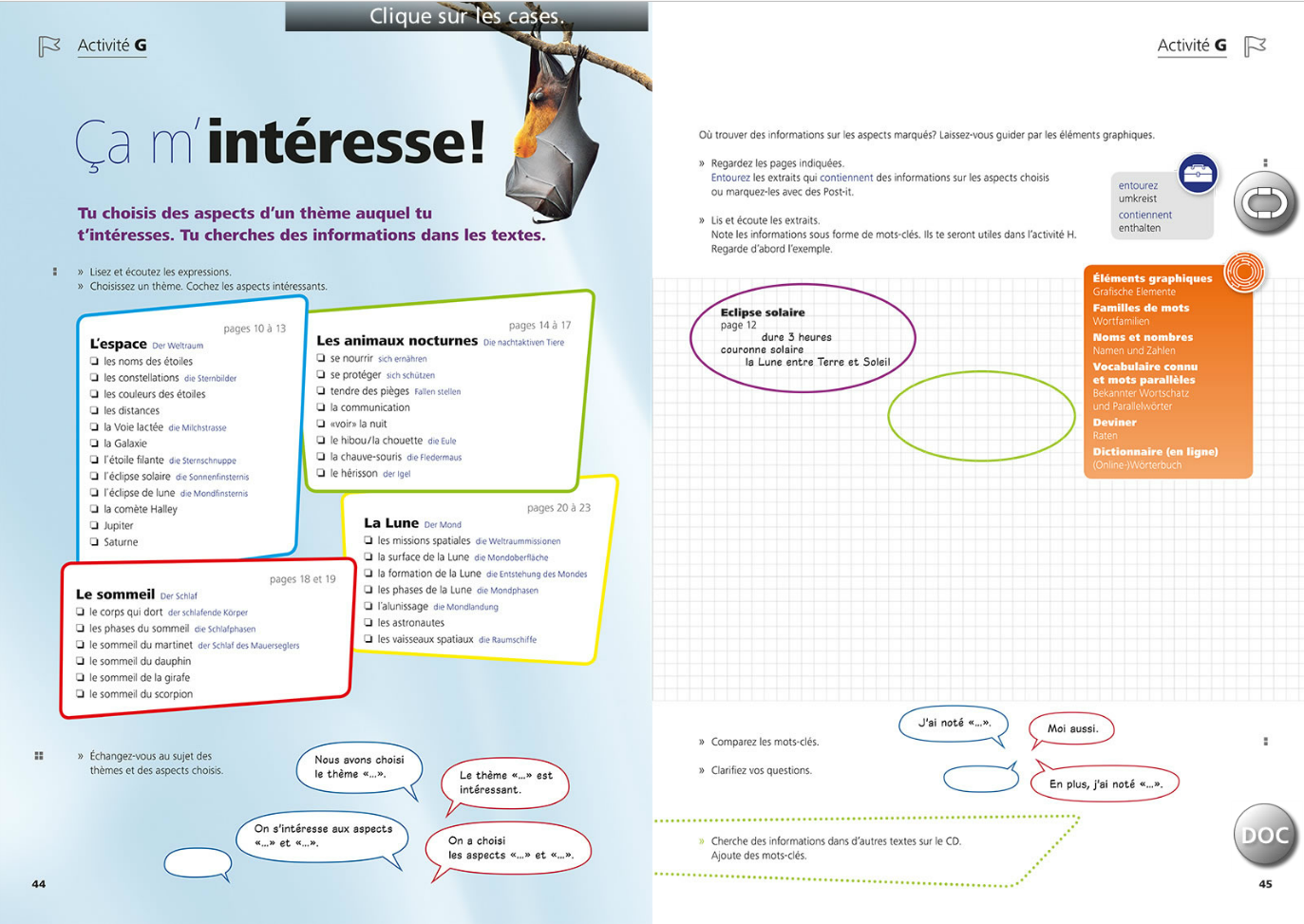 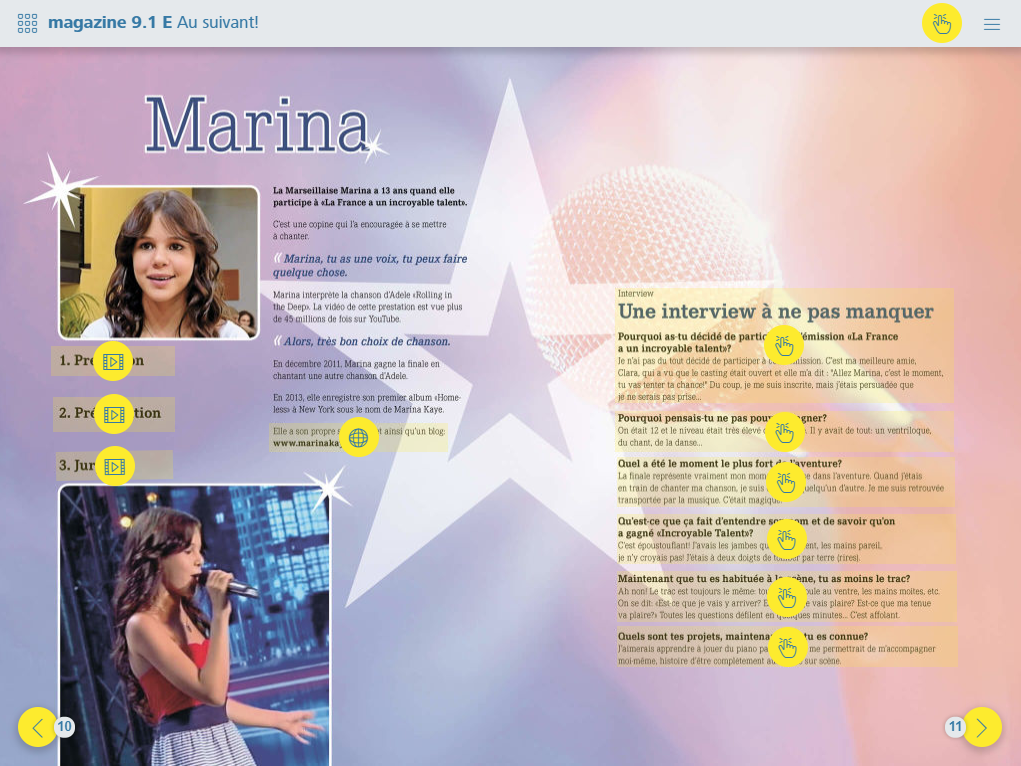 [Speaker Notes: Informationen  siehe fil rouge 7.1 Seiten 8, 12-13]
Materialien Clin d‘œil
Das Multimedia-magazine
Die digitalen Inhalte können auf 3 verschiedene Arten verwendet werden:
als Offline-Version
als Browser-Version
als App

Alle Versionen können mit der mitgelieferten Nutzungslizenz freigeschaltet werden.

Die digitalen Inhalte von «Clin d‘œil » wurden neu in HTML5 umgesetzt. 
Die neue Version in HTML5 unterscheidet sich in der grafischen Optik von der vorherigen Flash-Version.
Materialien Clin d‘œil
Das Multimedia-magazine
Offline-Version

Die Offline-Version können Sie auf www.clin-doeil.ch/multimedia/offline-version downloaden und auf Ihrem Windows- oder Mac-Rechner installieren. 
Eine Internetverbindung benötigen Sie nur zum Download und für das Freischalten mit der in der Print-Version mitgelieferter Lizenznummer.
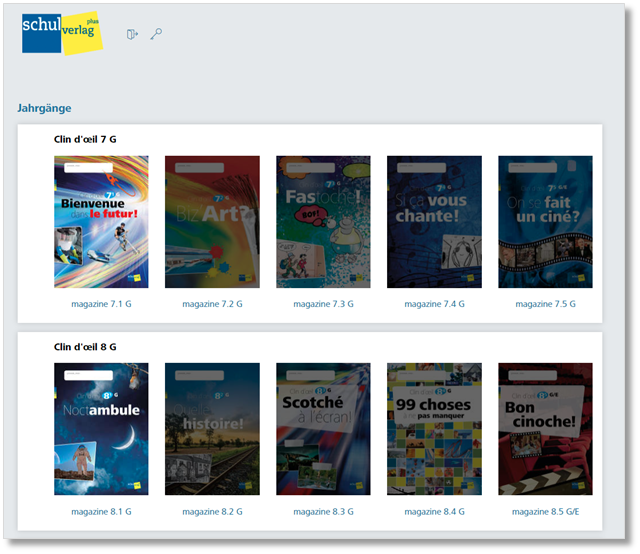 Weitere Informationen finden Sie unter www.clin-doeil.ch/multimedia
Materialien Clin d‘œil
Das Multimedia-magazine
Browser-Version

Auf der Plattform www.clin-doeil.ch  können Sie mit den Materialien arbeiten. Hierfür wird eine dauerhafte Internetverbindung benötigt. 

Dazu ist ein Account notwendig, welcher auf www.clin-doeil.ch erstellt werden kann. Die im Print mitgelieferte Lizenz muss einmalig auf dem Account aktiviert werden. Der Account setzt eine gültige E-Mail-Adresse voraus.
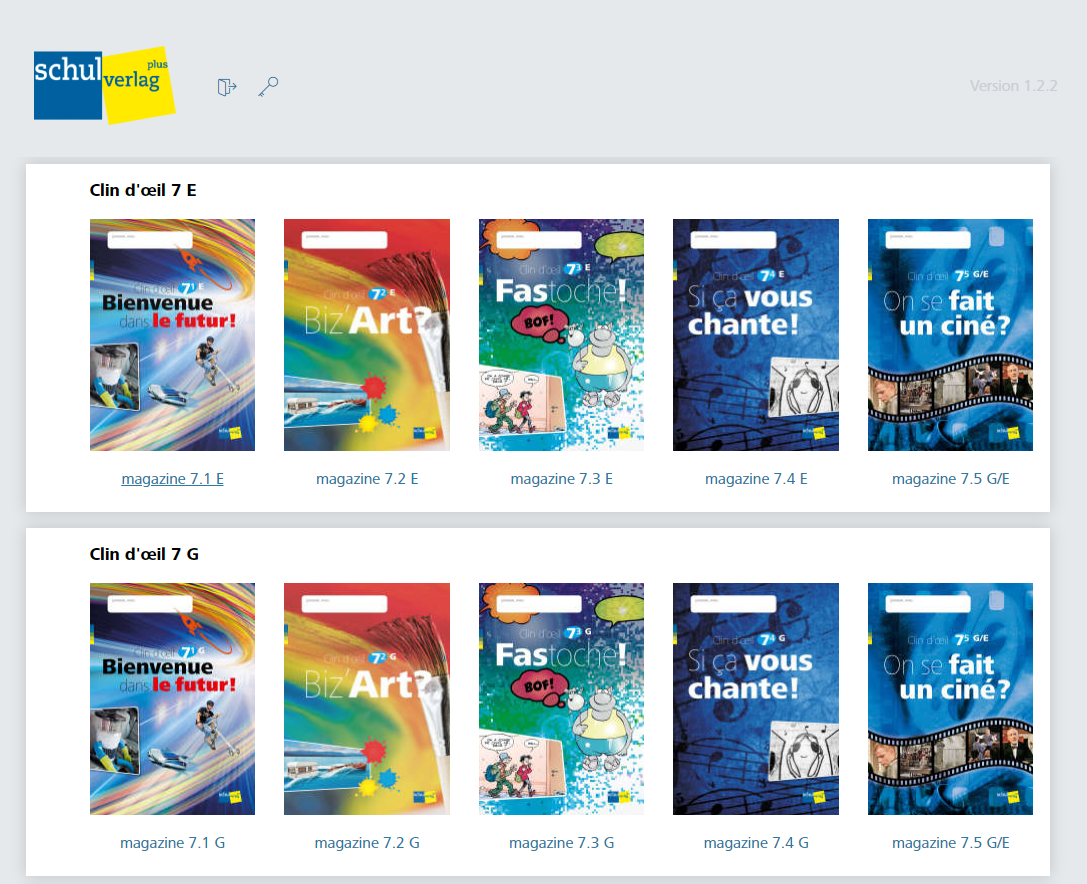 Materialien Clin d‘œil
Das Multimedia-magazine
App

Für Clin d‘œil gibt es eine App im Apple App Store und im Google Play Store.
Für die App aus dem Apple App Store ist ein Account notwendig, welcher auf www.clin-doeil.ch erstellt werden kann.
Die App aus dem Google Play Store kann mit der im Print mitgelieferter Nutzungslizenz freigeschaltet werden.
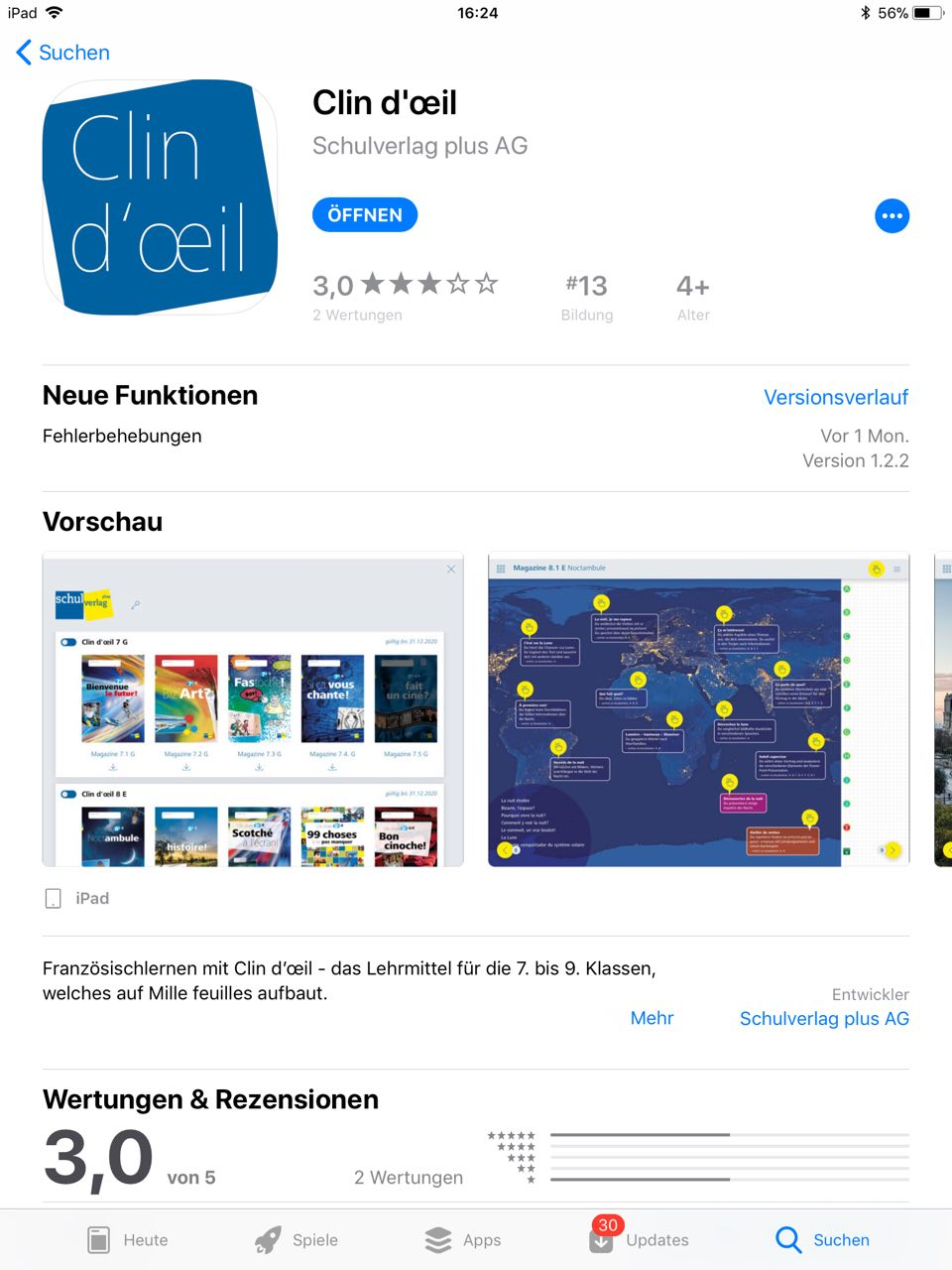 Weitere Informationen finden Sie unter www.clin-doeil.ch/multimedia
Materialien Clin d‘œil
«mini-grammaire» gibt’s digital kostenlos dazu
Ab Schuljahr 2019/20 wird mit den Schülerlizenzen ab «Mille feuilles 5» automatisch die Schülergrammatik «mini-grammaire» freigeschaltet.
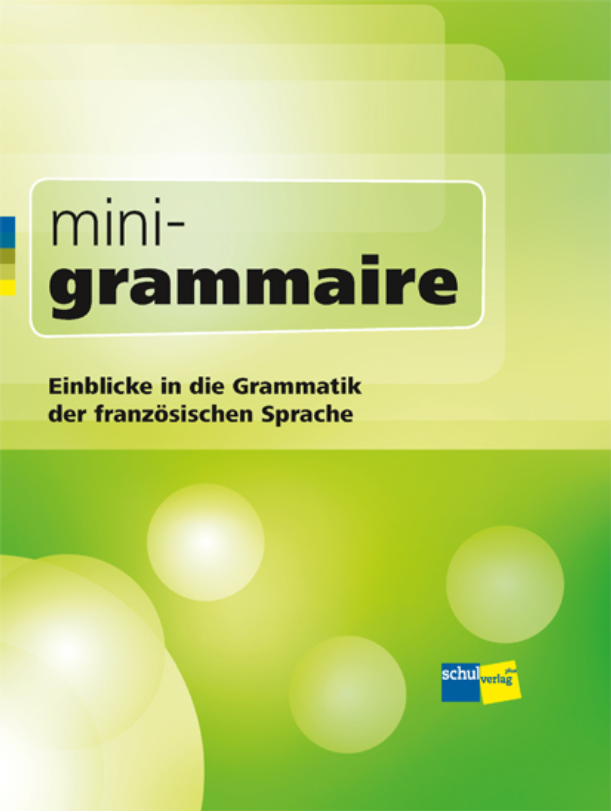 Materialien Clin d‘œil
Das Multimedia-magazine
Ermutigen Sie Ihr Kind, die digitalen Materialien zu verwenden.

Gewähren Sie ihm, wenn möglich, Zugang zu einem Computer oder Tablet.
Grundlage von Clin d’œil
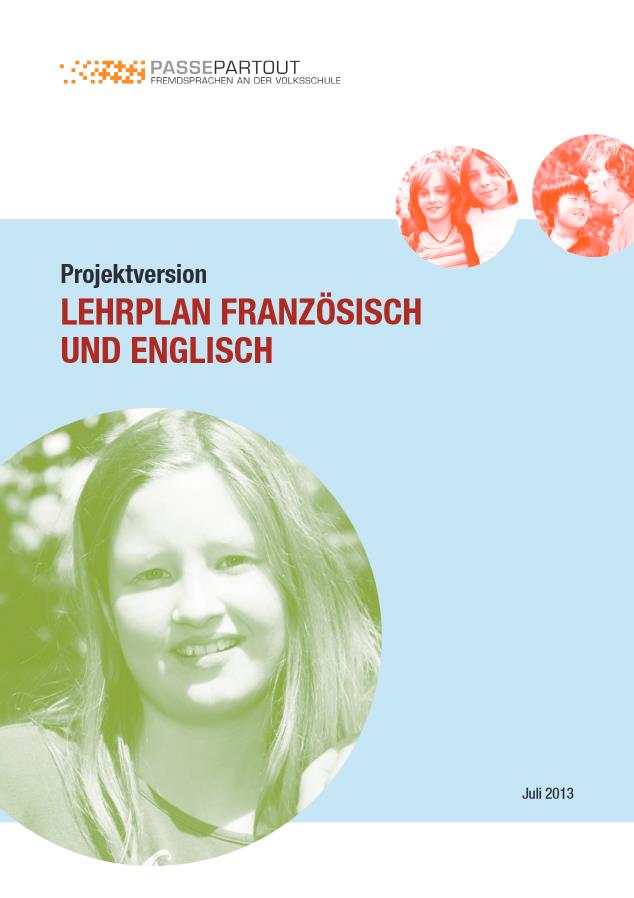 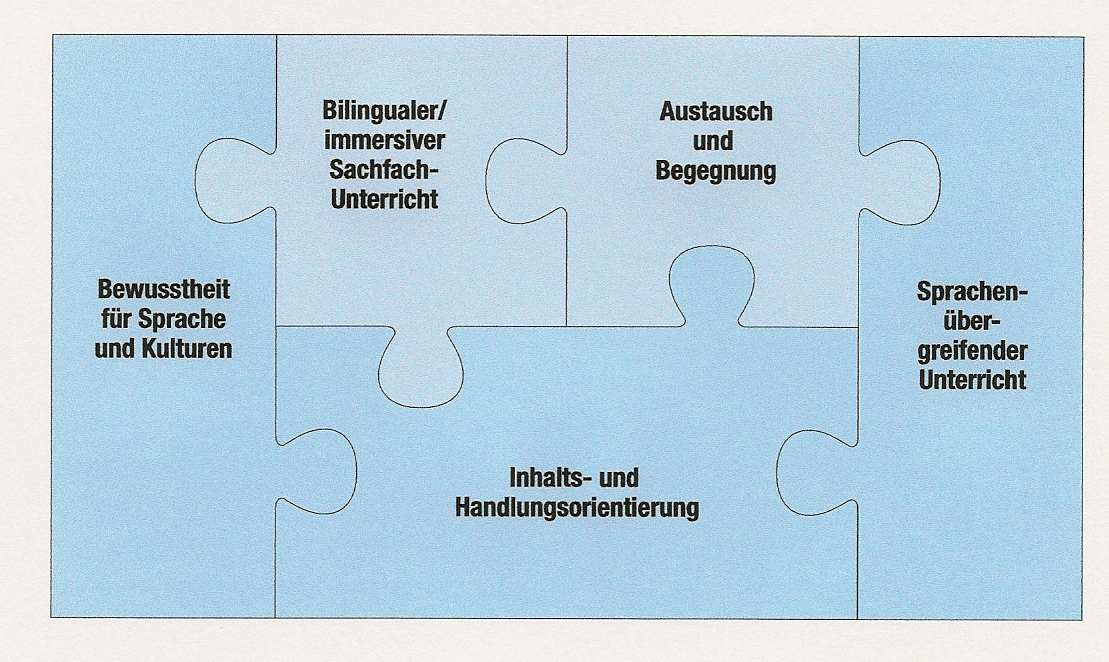 [Speaker Notes: Informationen  siehe Lehrplan Passepartout: Seite 9]
Grundlage von Clin d’œil
Über Sprache, Sprachenlernen 
und kulturelle Gegebenheiten nachdenken
Transferpotenzial zwischen den Sprachen nutzen 
D  FE
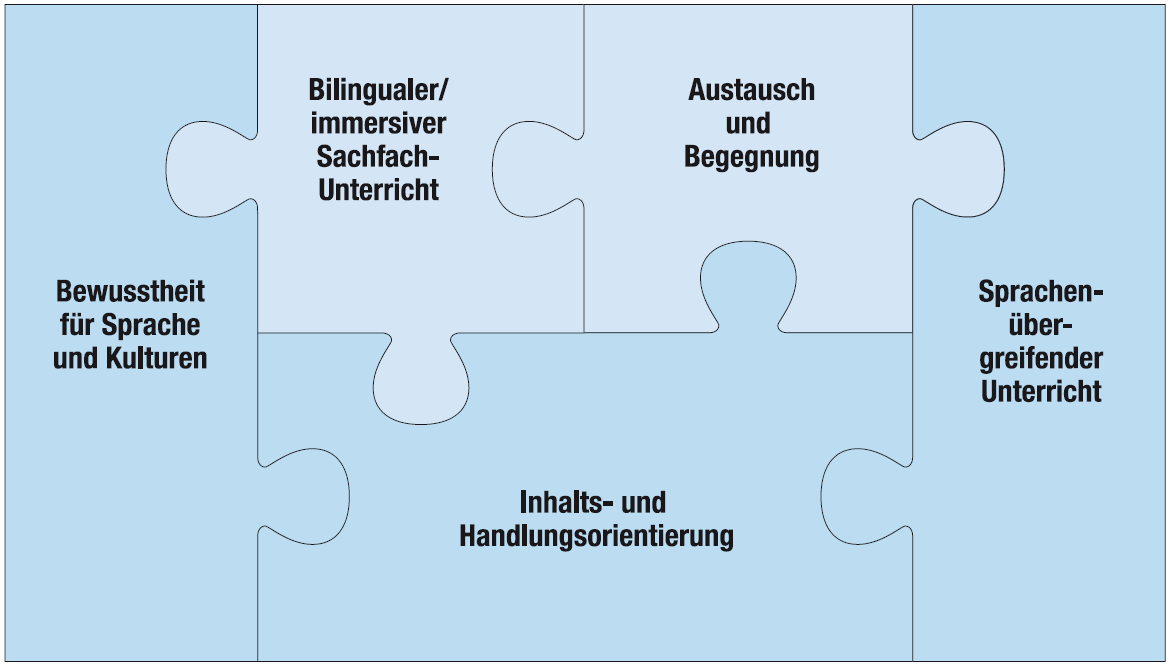 Neue Inhalte anhand der Zielsprache lernen
 
Die Zielsprache anhand neuer Inhalte lernen
Sprachlich Handeln im Unterrichtsalltag

Kompetenzen aufbauen und anwenden
[Speaker Notes: Lehrplan Passepartout: Seite 9]
Aufbau einer Lerneinheit
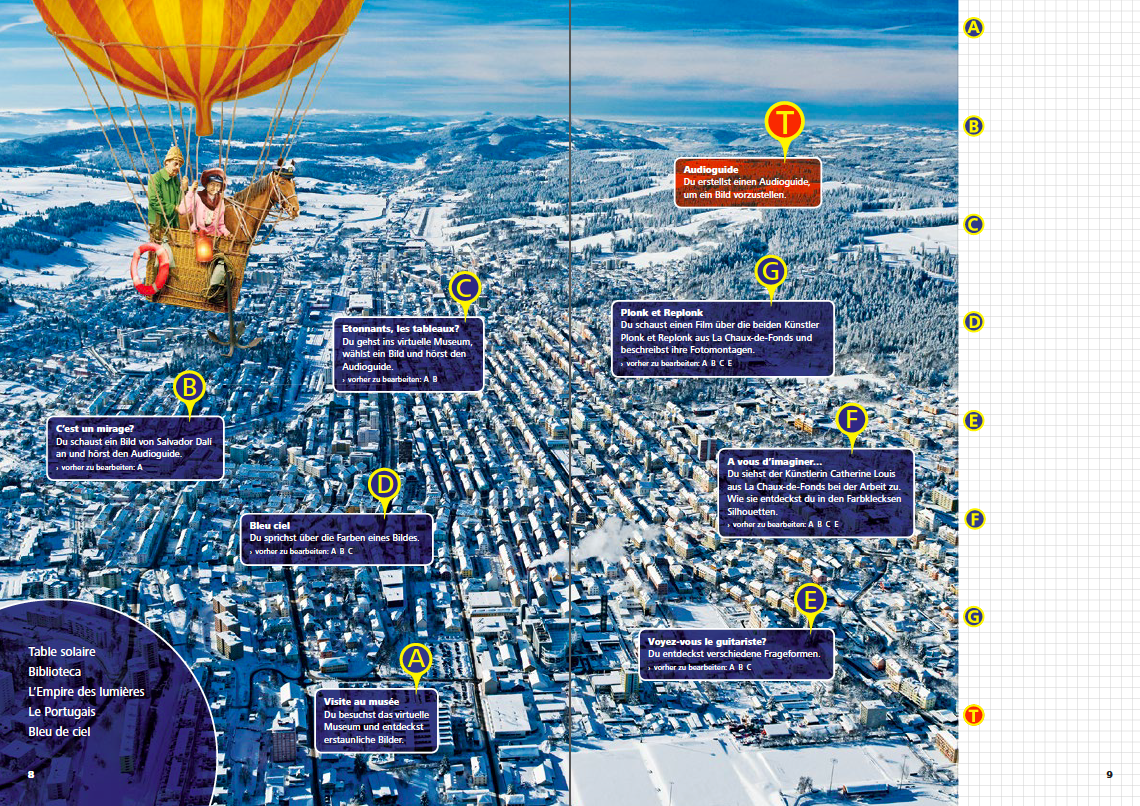 tâche
activités A, B, …
Input
[Speaker Notes: Informationen  siehe fil rouge 7.1 Seiten 10-11,  26-27]
Aufbau einer Lerneinheit
Input
Input
Inputtexte (Hör- und Lesetexte/Filme/Bilder) …
sind reich, authentisch (nicht konstruiert)
bieten neues Weltwissen an
sind sprachlich über dem Kenntnisniveau der Lernenden und muten ihnen viel zu
sind über das Globalverständnis zugänglich 
sind mit Hilfe von Vorwissen und Strategien entschlüsselbar
wecken Motivation und ermöglichen persönliche Beteiligung
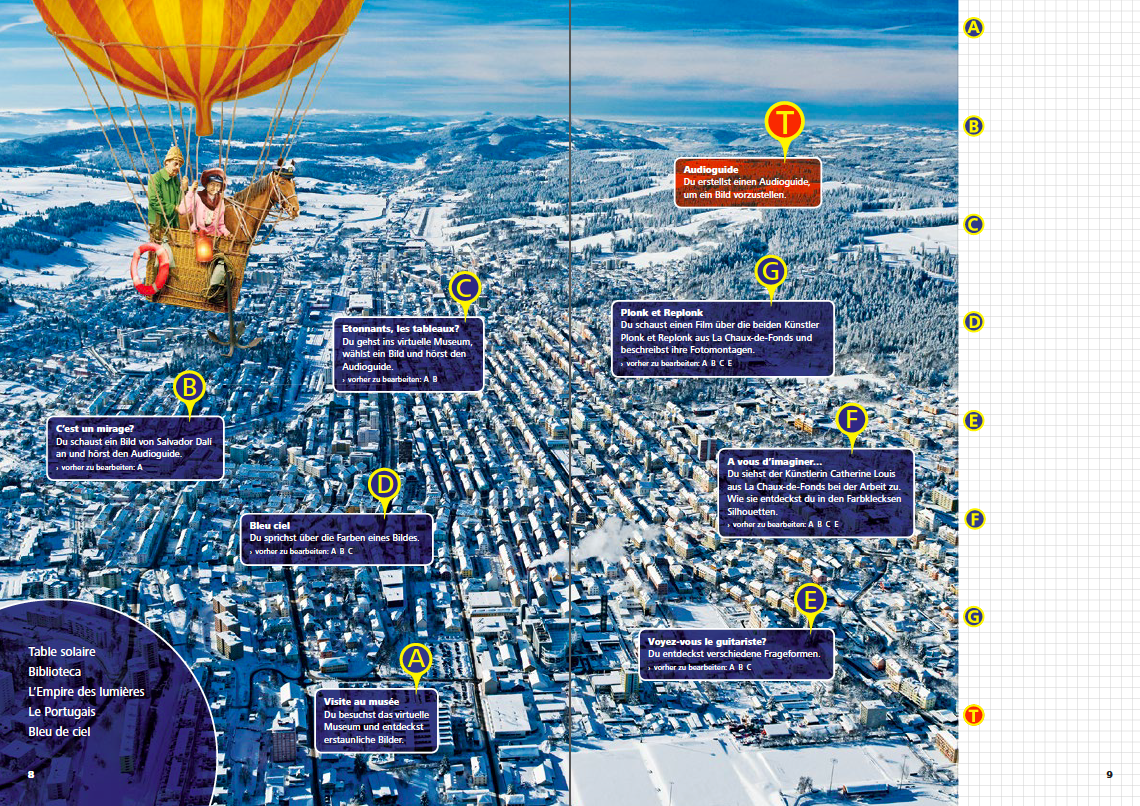 [Speaker Notes: Informationen  siehe fil rouge 7.1 Seiten 9 - 11,  26-27]
Aufbau einer Lerneinheit
Authentische Inputtexte 
Reportagen
Sachtexte
Geschichten
Interviews
Filme
Comics (BD)
Anleitungstexte 
Chansons
Gedichte
Theaterstücke
...
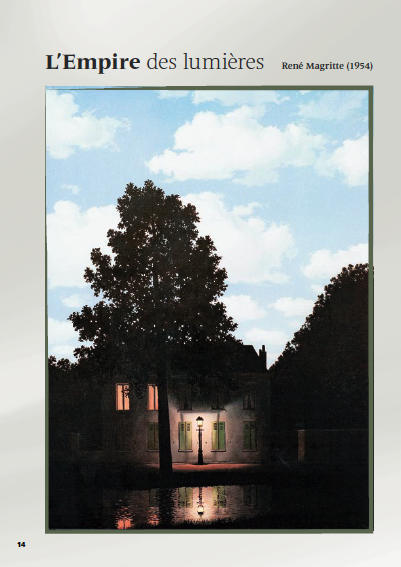 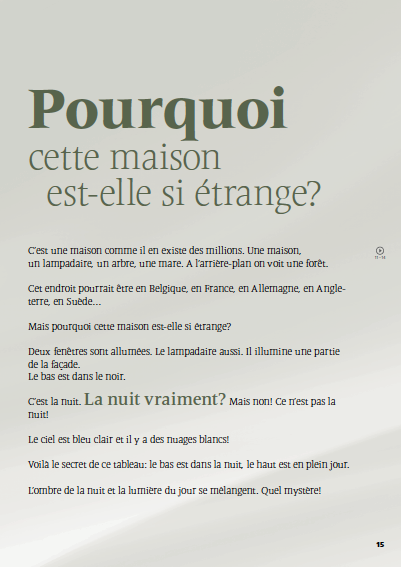 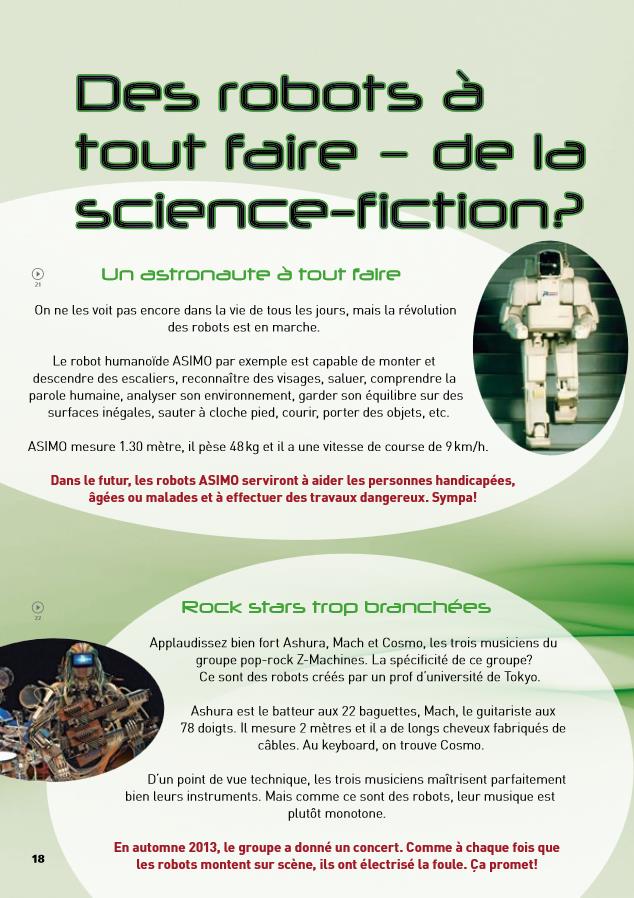 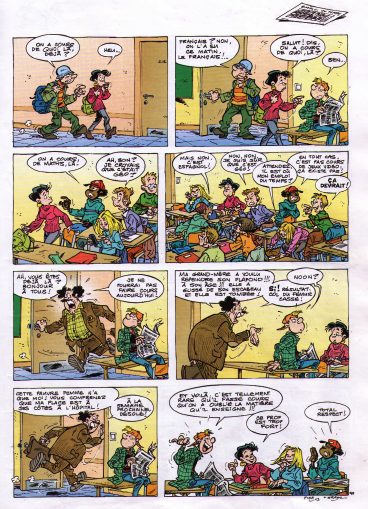 [Speaker Notes: Informationen  siehe fil rouge 7.1 Seiten 11, 16-17]
Aufbau einer Lerneinheit
activités
activités
Die activités …
ermöglichen das Entschlüsseln der Inputtexte
dienen dem Einüben und Repetieren von sprachlichen Mitteln und Strategien
fördern die Sprachbewusstheit 
entsprechen einem konstruktivistischen Lernverständnis:
komplexere und offenere Aufgabenstellungen anstelle von herkömmlichen Arbeitsblättern mit vorgefertigten Übungen (Lückentexte, Zuordnungen, usw.)
können oft in Partner- oder Gruppenarbeit gelöst werden
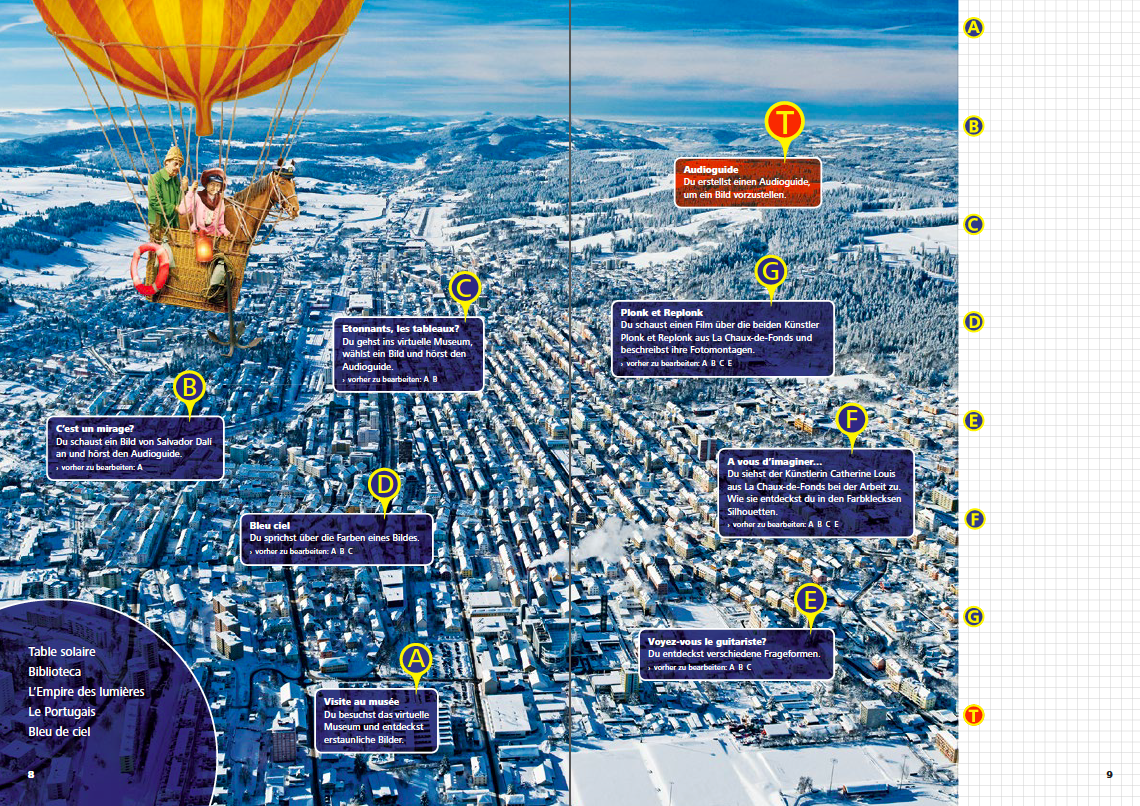 [Speaker Notes: Informationen  siehe fil rouge 7.1 Seiten 9, 11-12]
Aufbau einer Lerneinheit
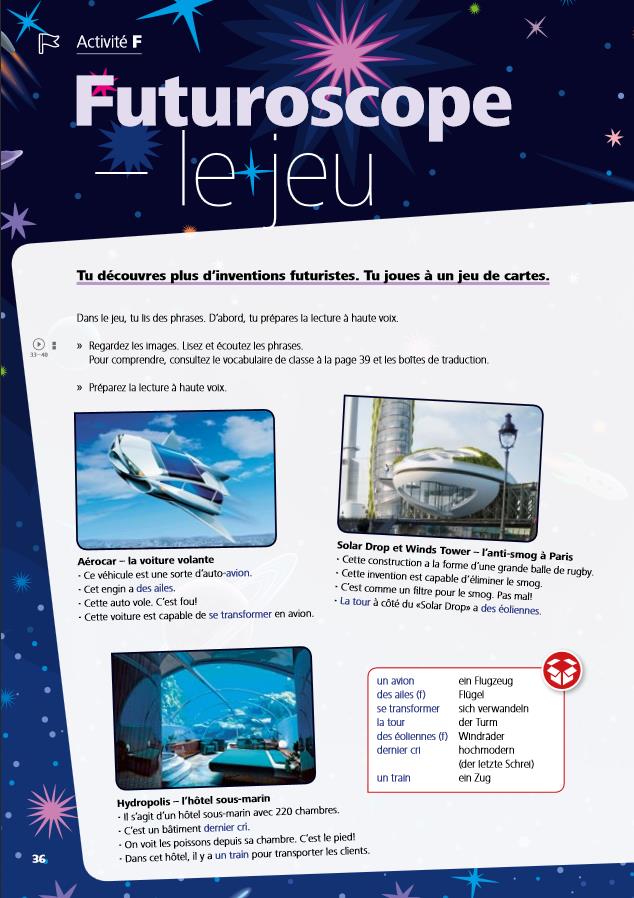 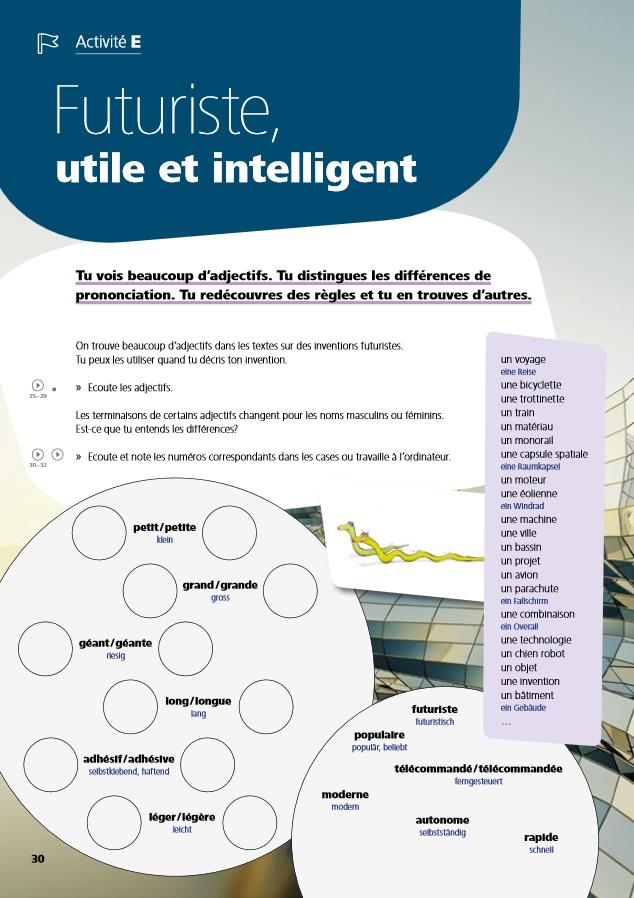 Grammatikalische Erscheinungsformen
Wortschatz und sprachliche Strukturen
[Speaker Notes: Informationen  siehe fil rouge 7.1 Seiten 15-17]
Aufbau einer Lerneinheit
Lernsoftware und Lernspiele zum Einüben von Wortschatz und Grammatik
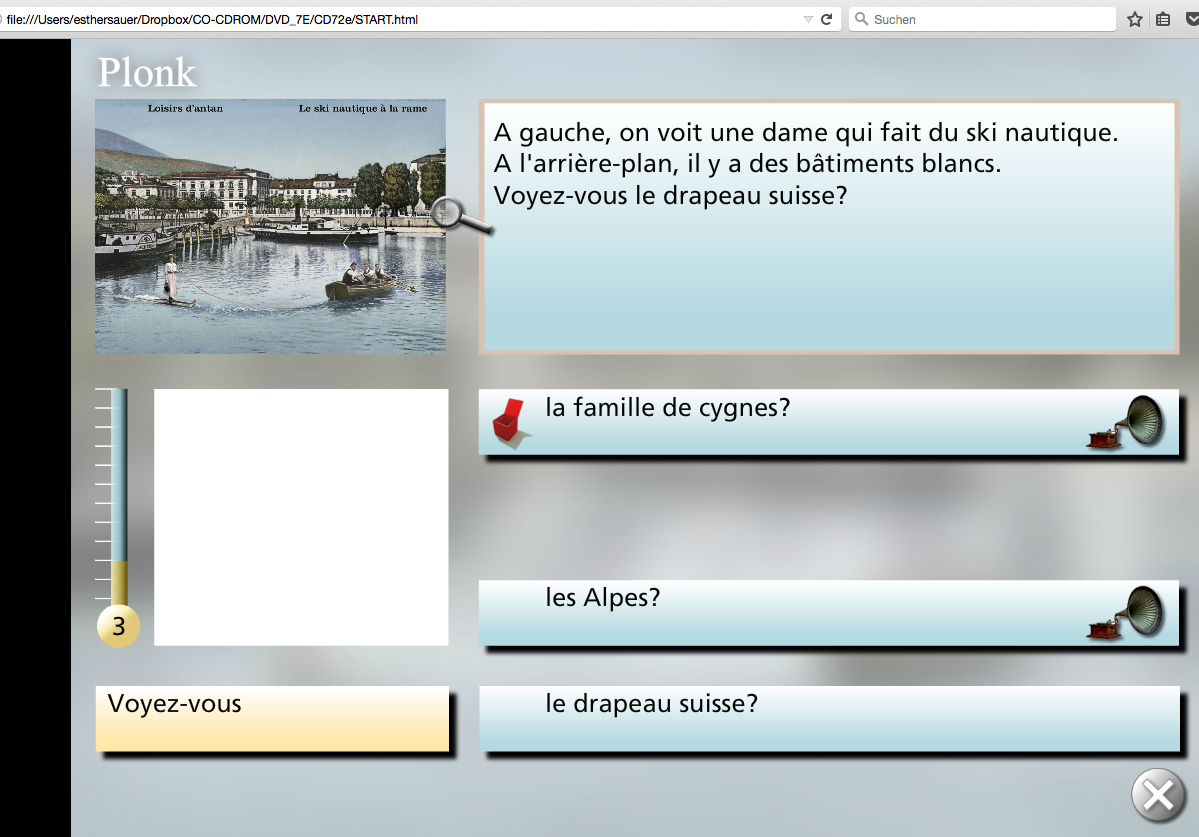 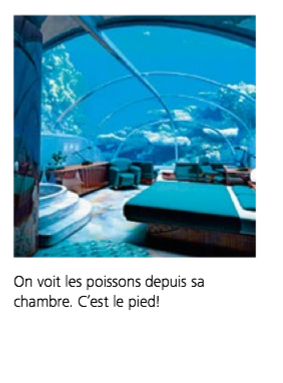 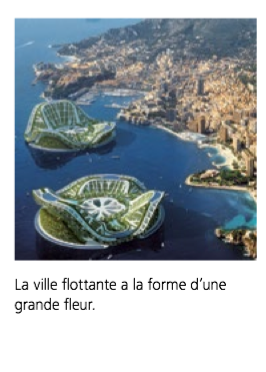 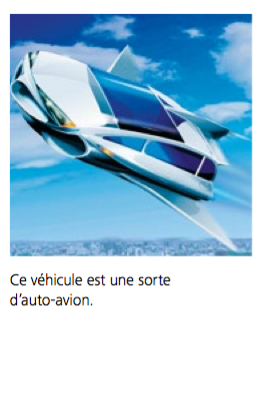 [Speaker Notes: Informationen  siehe fil rouge 7.1 Seiten 15-17]
Aufbau einer Lerneinheit
tâche
tâche
Die tâche …
ist eine anspruchsvolle Aufgabe
verlangt das Anwenden des Gelernten
verlangt den Einsatz von sprachlichen Handlungskompetenzen und Strategien (nicht nur von sprachlichen Kenntnissen)
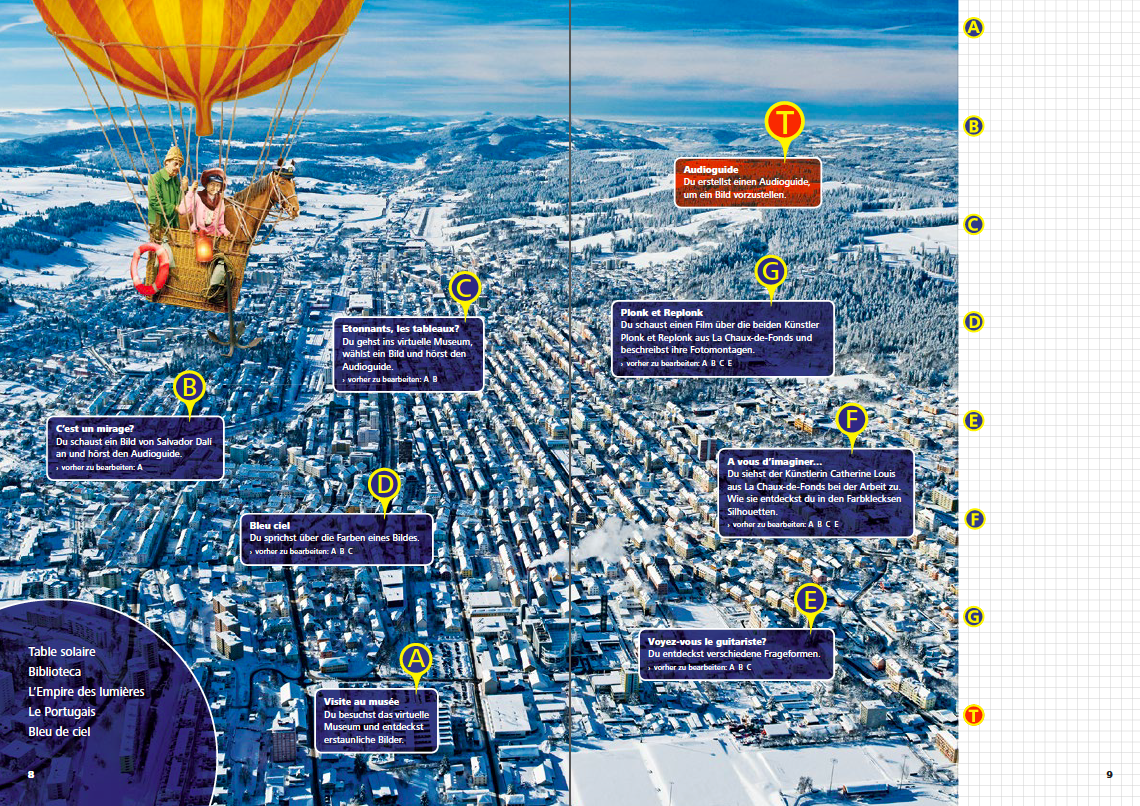 [Speaker Notes: Informationen  siehe fil rouge 7.1 Seiten 10, 12]
Aufbau einer Lerneinheit
Die tâche
Plakat
Tonaufnahme
BD
Reportage
Geschichte
Filmkommentar
Spiel
Gedicht
Anleitung
Theaterstück
Dossier
Audioguide
...
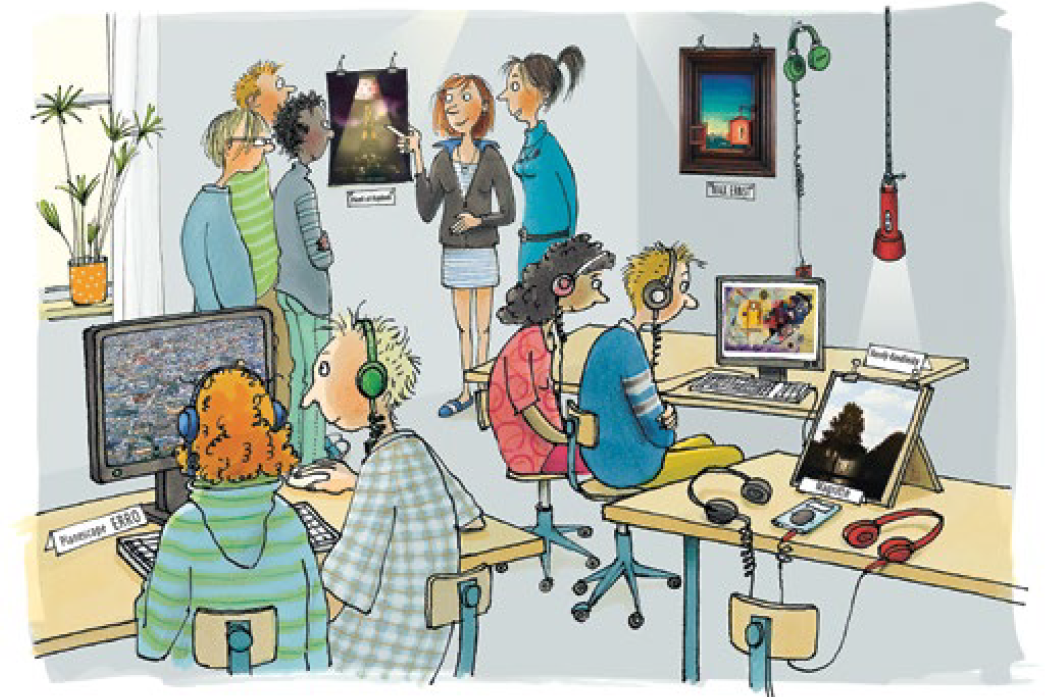 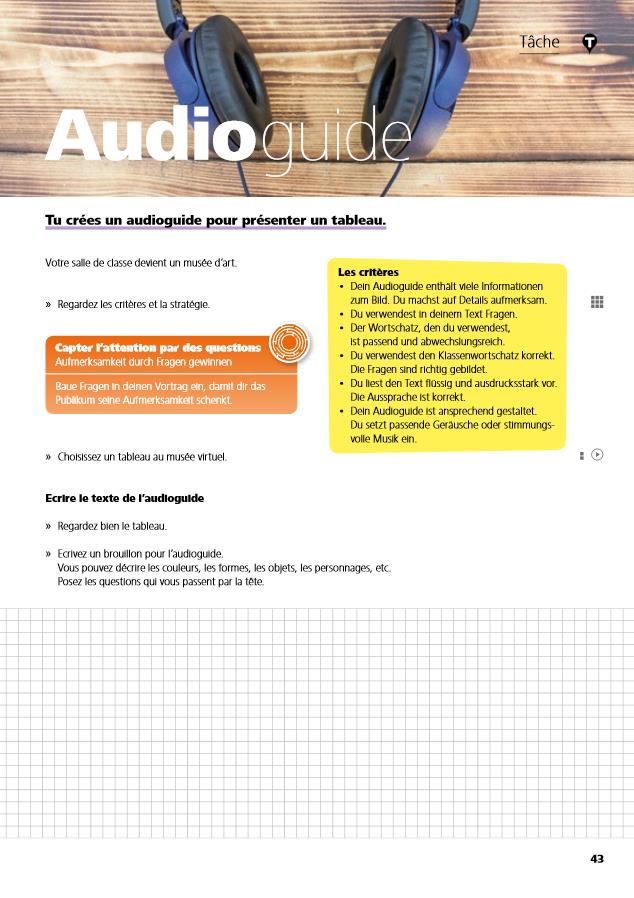 [Speaker Notes: Informationen  siehe fil rouge 7.1 Seite 12]
Formative und summative Evaluation
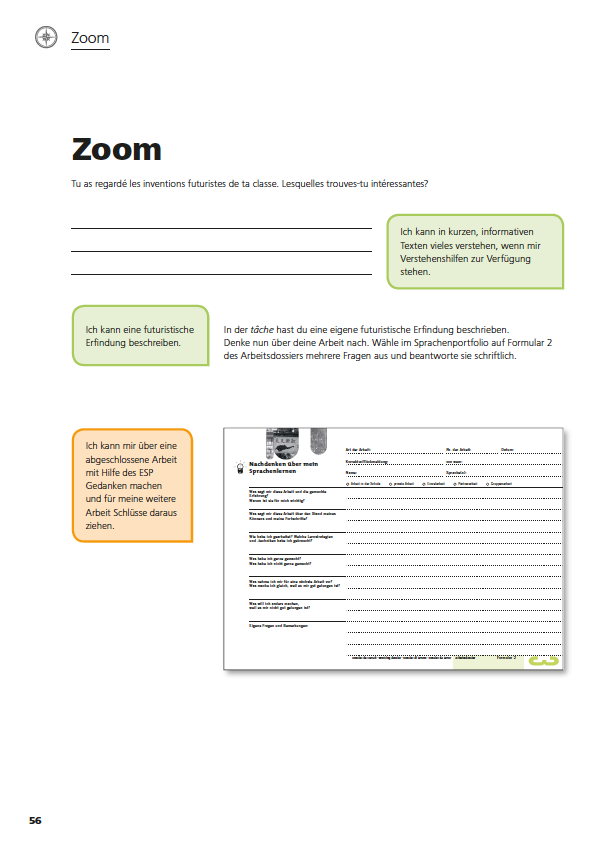 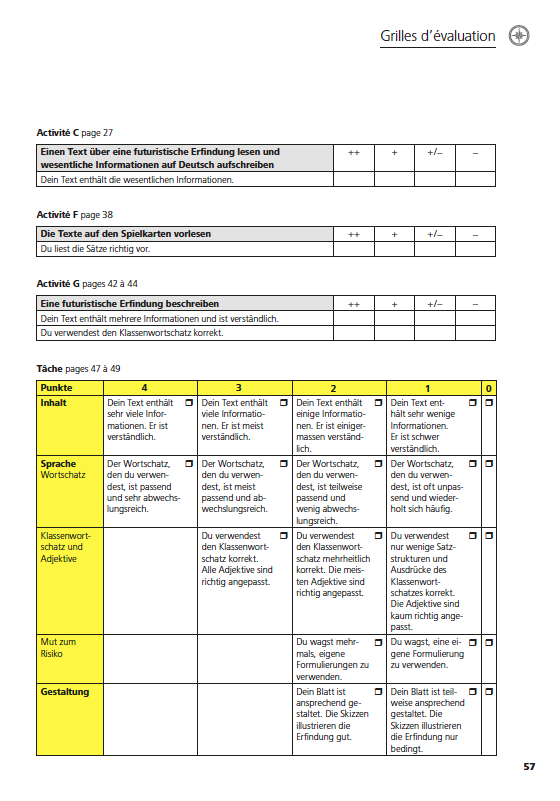 Reflexion
Selbstevaluation
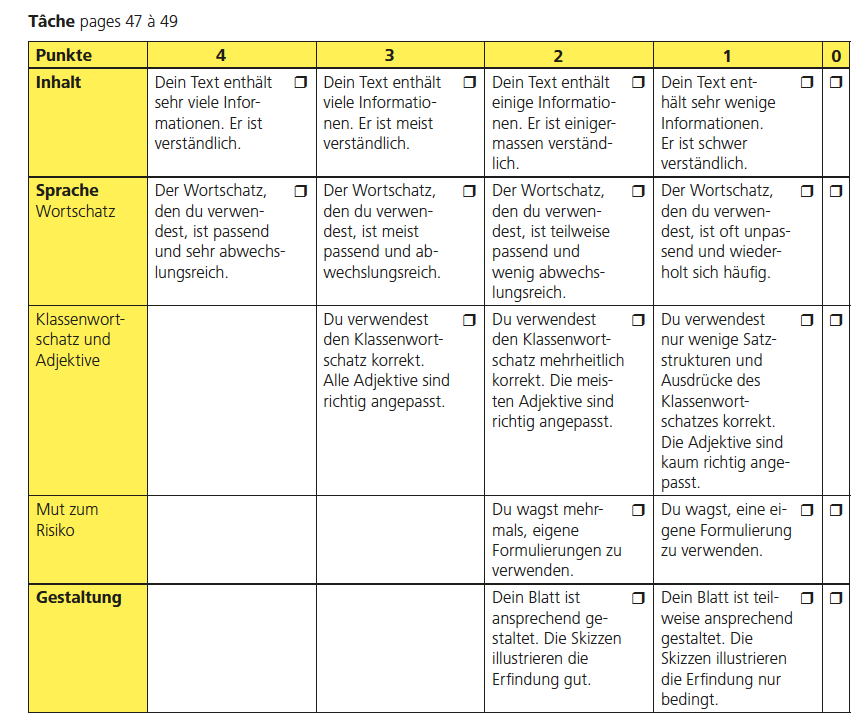 Fremdevaluation von Kompetenzen
[Speaker Notes: Informationen  siehe fil rouge 7.1 Seiten 12-13]
3 Kompetenzbereiche
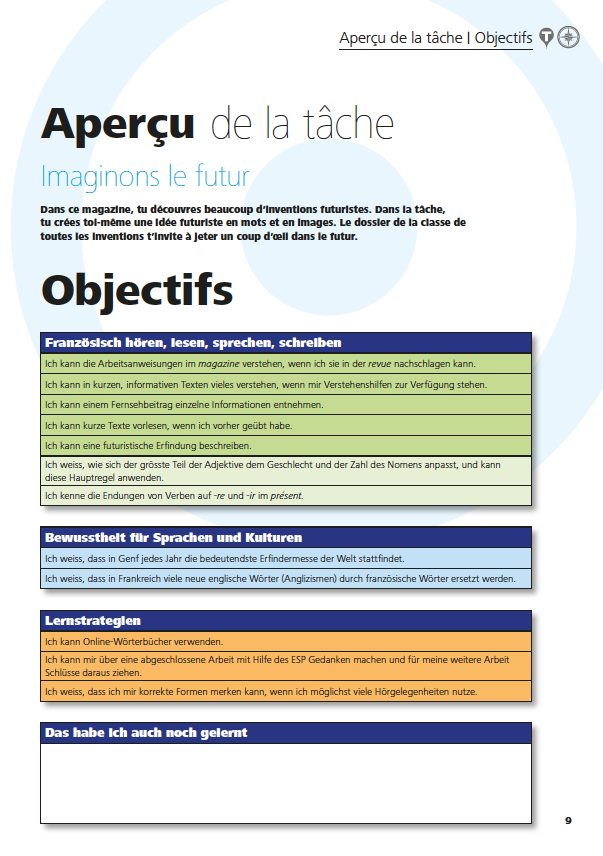 Französisch hören, lesen, sprechen, schreiben
Bewusstheit für Sprachen 
und Kulturen
Lernstrategien
[Speaker Notes: Informationen  siehe fil rouge 7.1 Seiten 10, 24-25]
3 Kompetenzbereiche
Bewusstheit für Sprachen und Kulturen






über Sprachen und Kulturen nachdenken
positive Rückwirkung auf die Bewusstheit der Schulsprache/Erstsprache
eine positive Haltung zur Sprachen- und Kulturenvielfalt fördern
Abbau von Vorurteilen
Basis für ein lebenslanges selbständiges Weiterentwickeln des mehrsprachigen Repertoires
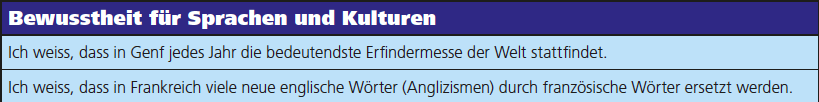 [Speaker Notes: Informationen  siehe fil rouge 7.1 Seiten 18-19]
3 Kompetenzbereiche
Bewusstheit für Sprachen und Kulturen
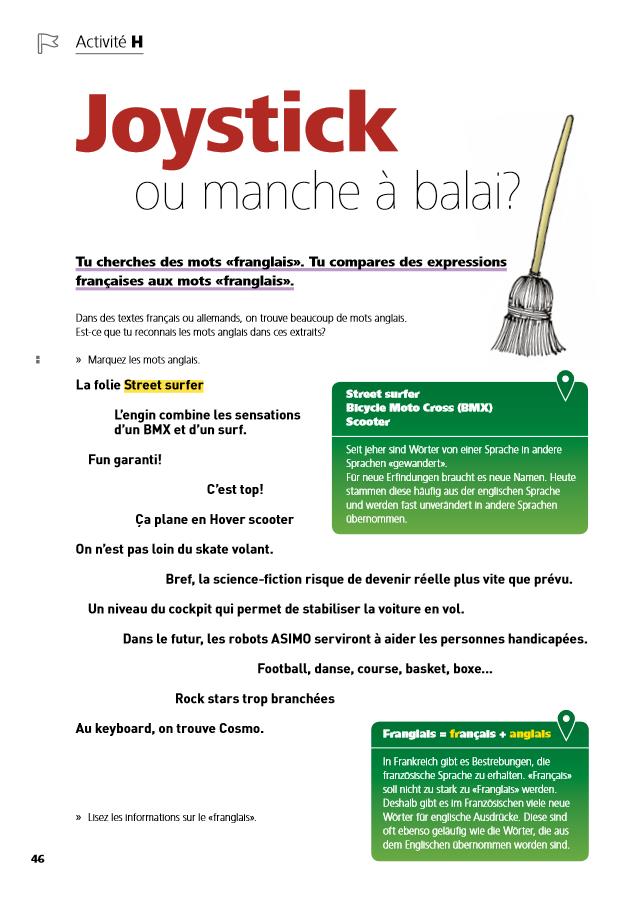 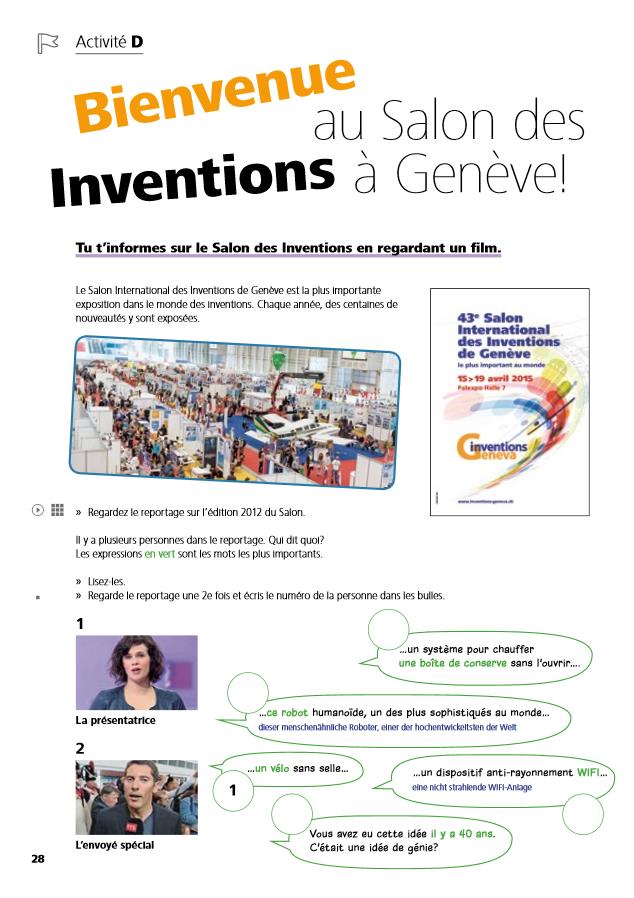 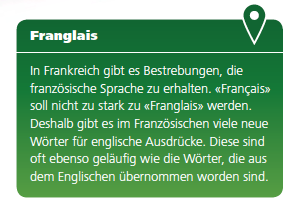 3 Kompetenzbereiche
Lernstrategien







Lernen lernen
Wissen, wie man erfolgreich lernt
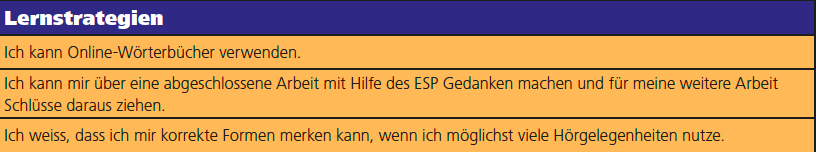 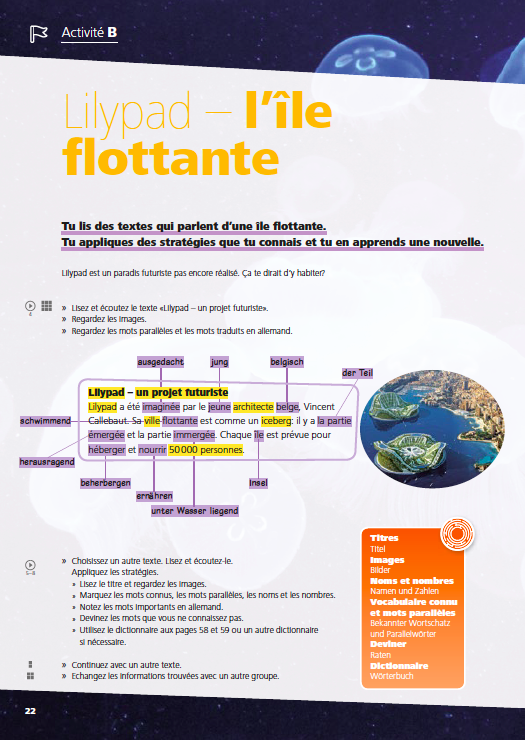 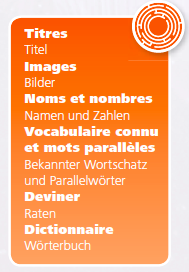 [Speaker Notes: Fil rouge 7.1: Seiten 18-19 / 36-37 (G+E)]
Umgang mit Fehlern
Lernzuwachs zeigt sich nicht durch eine erhöhte Korrektheit, sondern durch eine erhöhte Komplexität der Sprachverwendung

Fehler gehören zum Lernen
Mut zu Fehlern – ein Merkmal erfolgreicher Lernender
In der Zielsprache formulieren, was man sagen oder schreiben möchte und nicht nur imitieren, was im Lehrmittel steht
Angstfrei lernen
Korrigieren Sie keine Texte nach, die die Lehrperson akzeptiert hat.

Haben Sie Vertrauen, dass jetzige Fehler das spätere Erlernen der richtigen Form nicht beeinträchtigen.
[Speaker Notes: Informationen  siehe fil rouge 7.1 Seiten 17-18]
Umgang mit Fehlern
Mut zu Fehlern
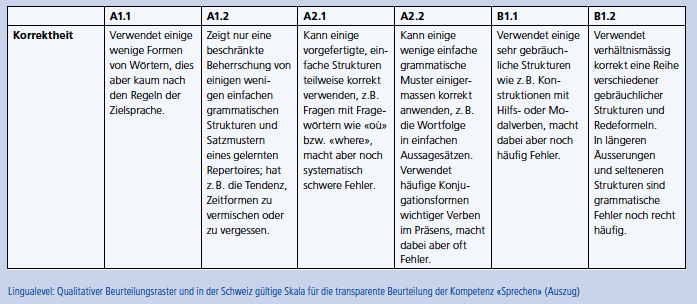 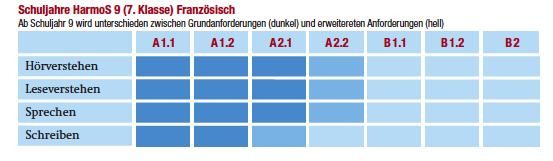 [Speaker Notes: Lingualevel: Qualitative Beurteilungsraster
Lehrplan Passepartout: Seite 6]
Als Eltern das Französischlernen unterstützen
dem Fach Französisch Interesse entgegenbringen
wertschätzen, was Ihr Kind kann
sich nicht an Defiziten und Fehlern orientieren
keine Leistungen verlangen, die in Clin d‘œil und im Unterricht nicht vorgesehen sind
wenn möglich, einen Zugang zu einem Computer ermöglichen
Gelegenheit schaffen, der französischen Sprache zu begegnen (Bibliothek, Jugendzeitschrift, Radio und Fernsehen, Ausflug in die Romandie …)